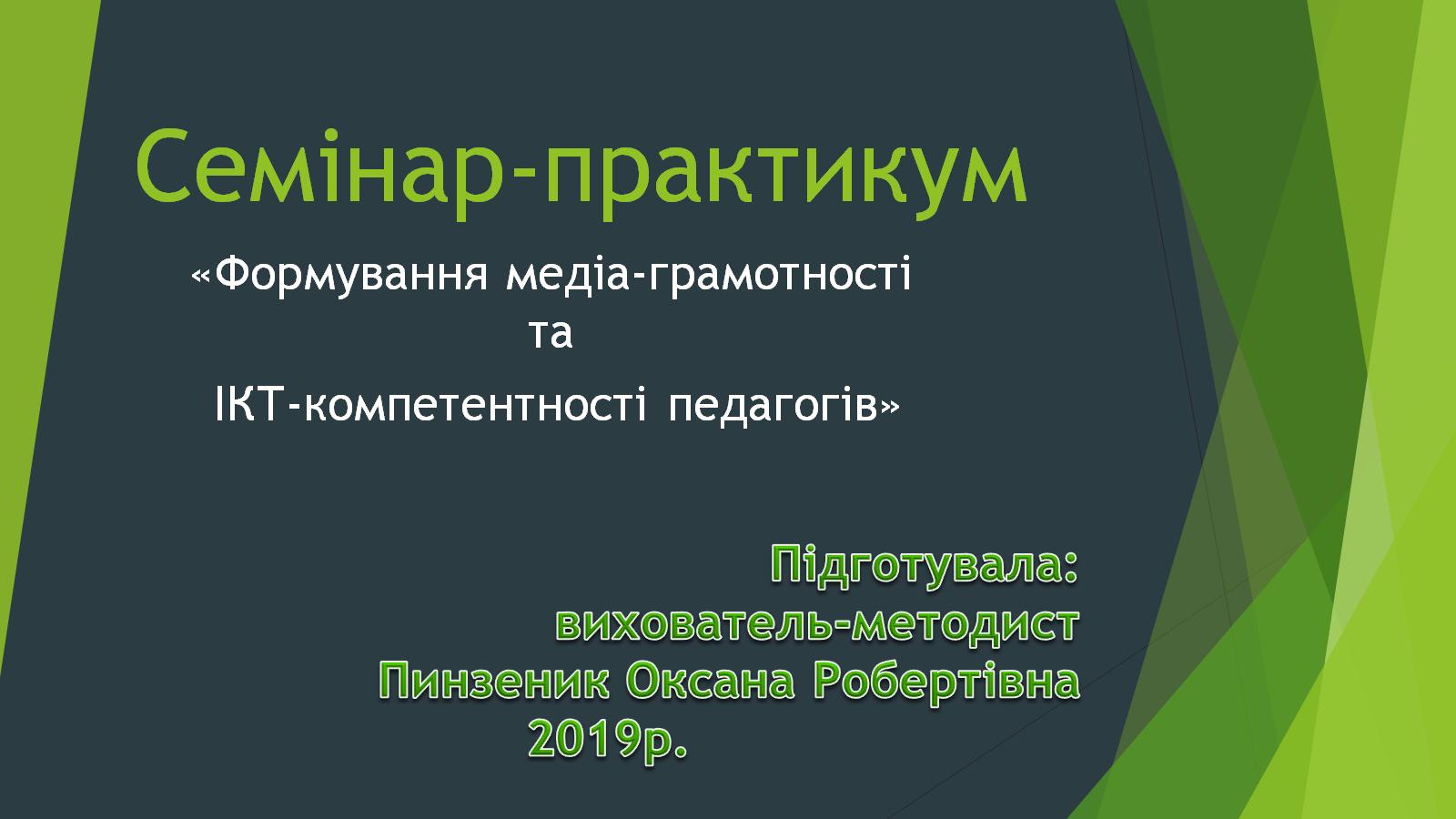 Семінар-практикум
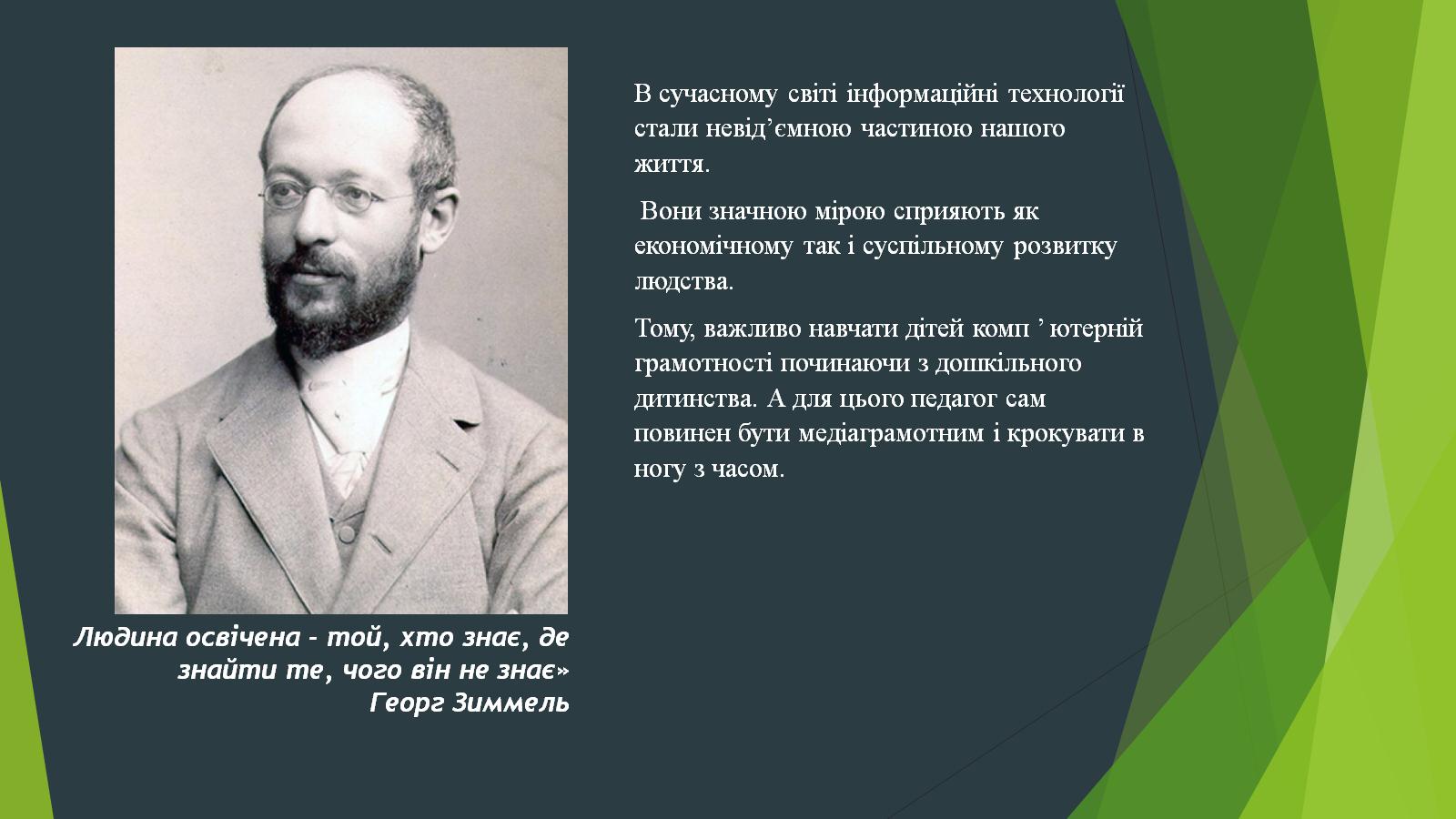 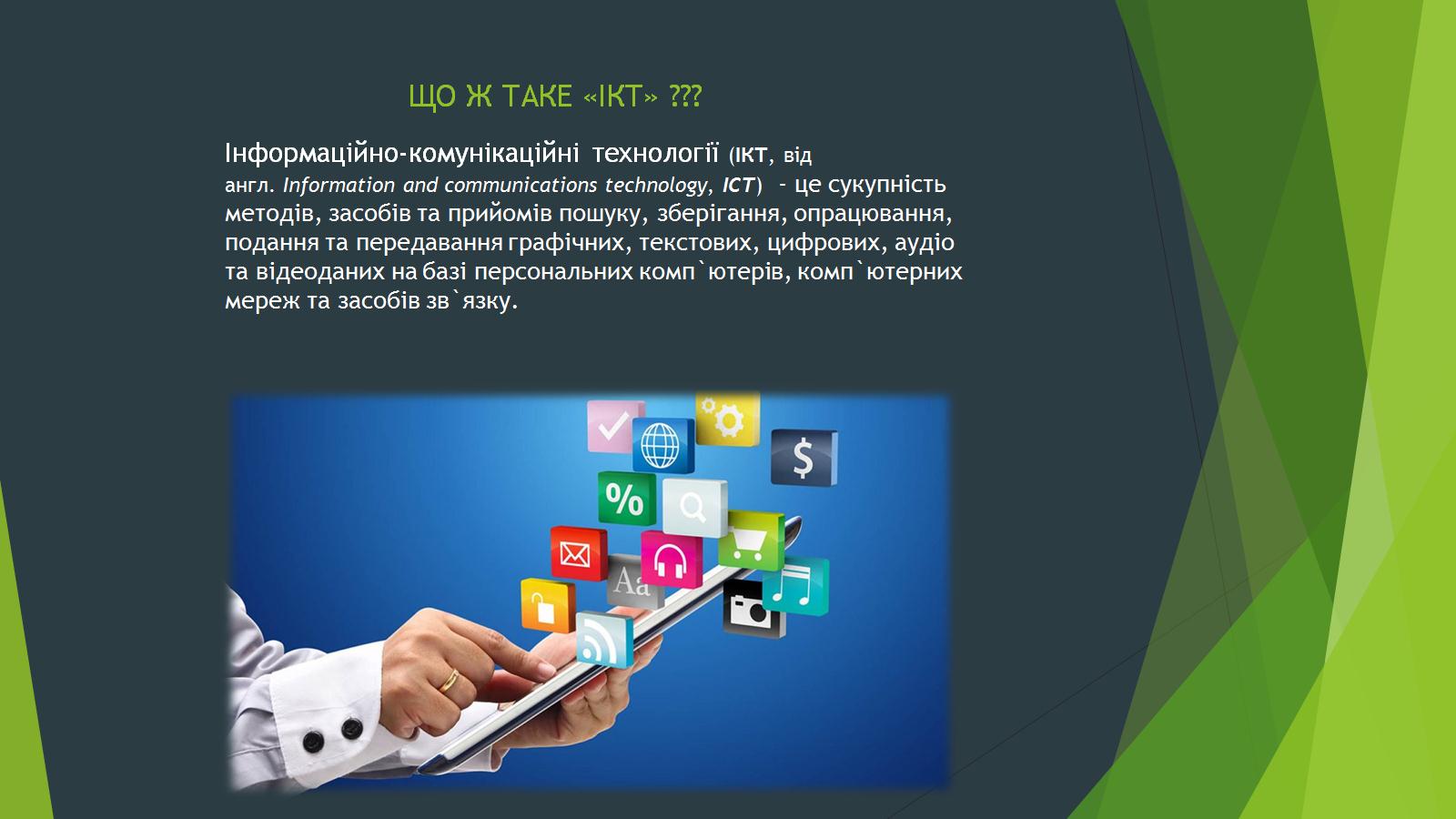 ЩО Ж ТАКЕ «ІКТ» ???
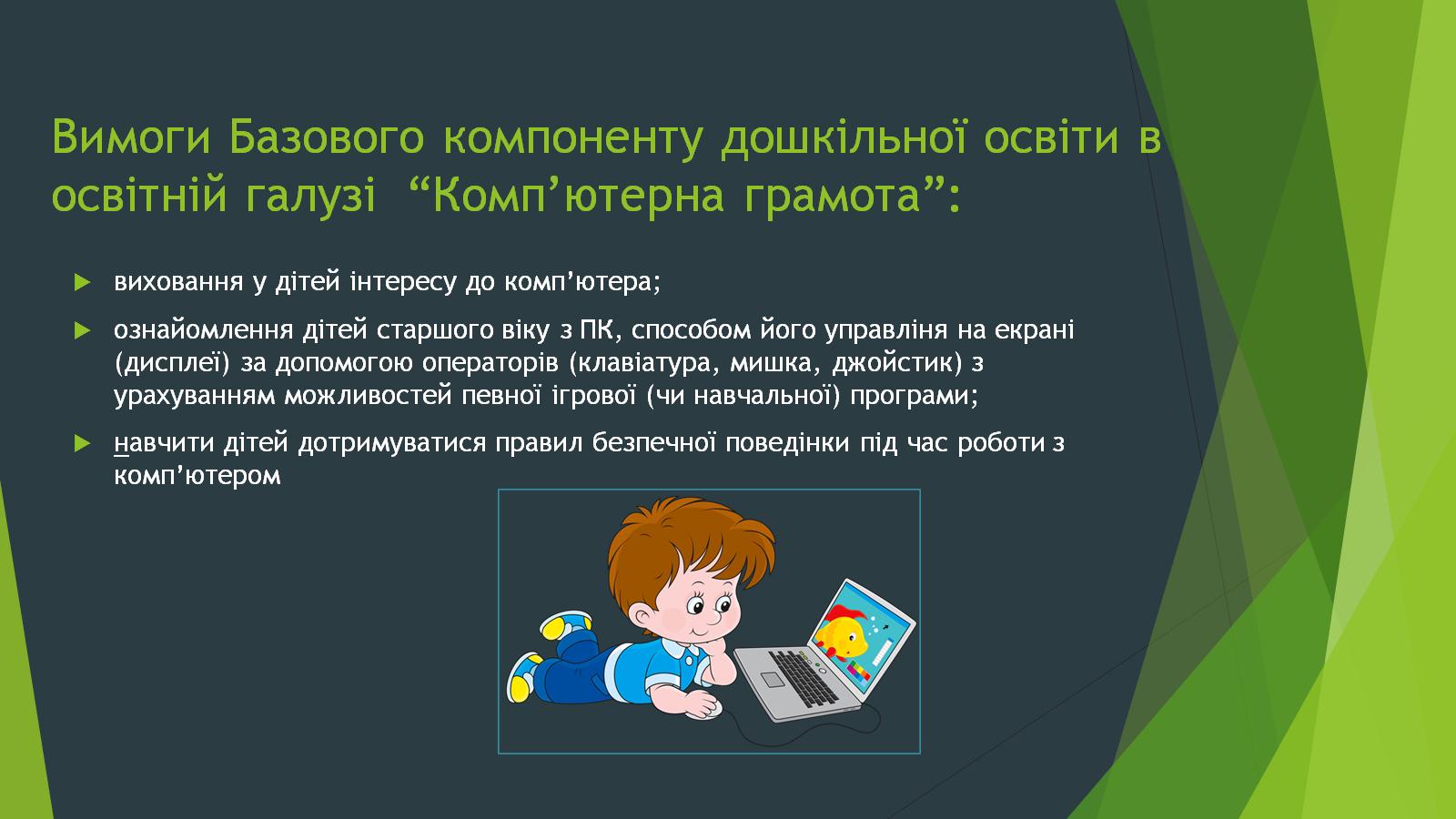 Вимоги Базового компоненту дошкільної освіти в освітній галузі  “Комп’ютерна грамота”:
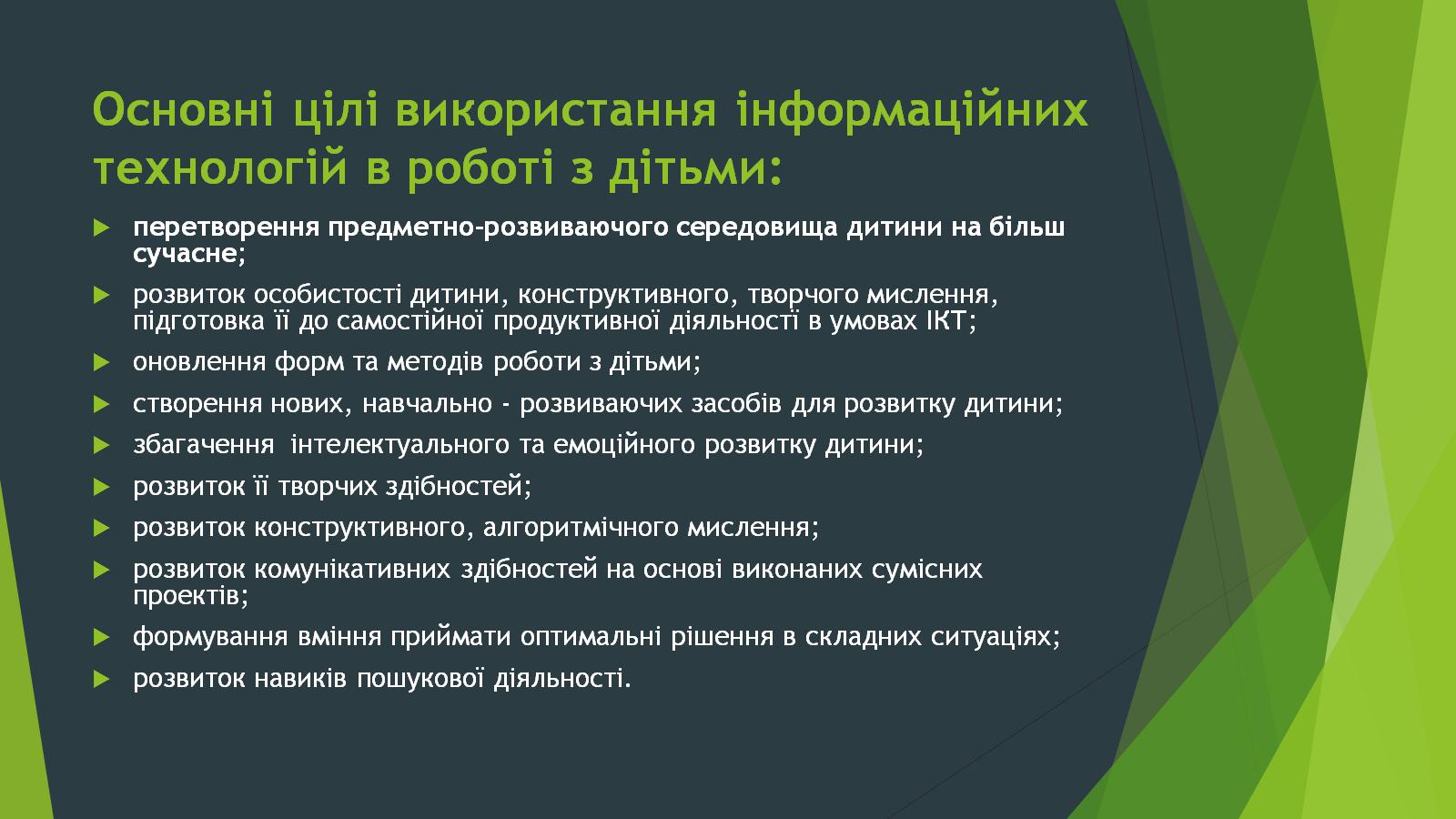 Основні цілі використання інформаційних технологій в роботі з дітьми:
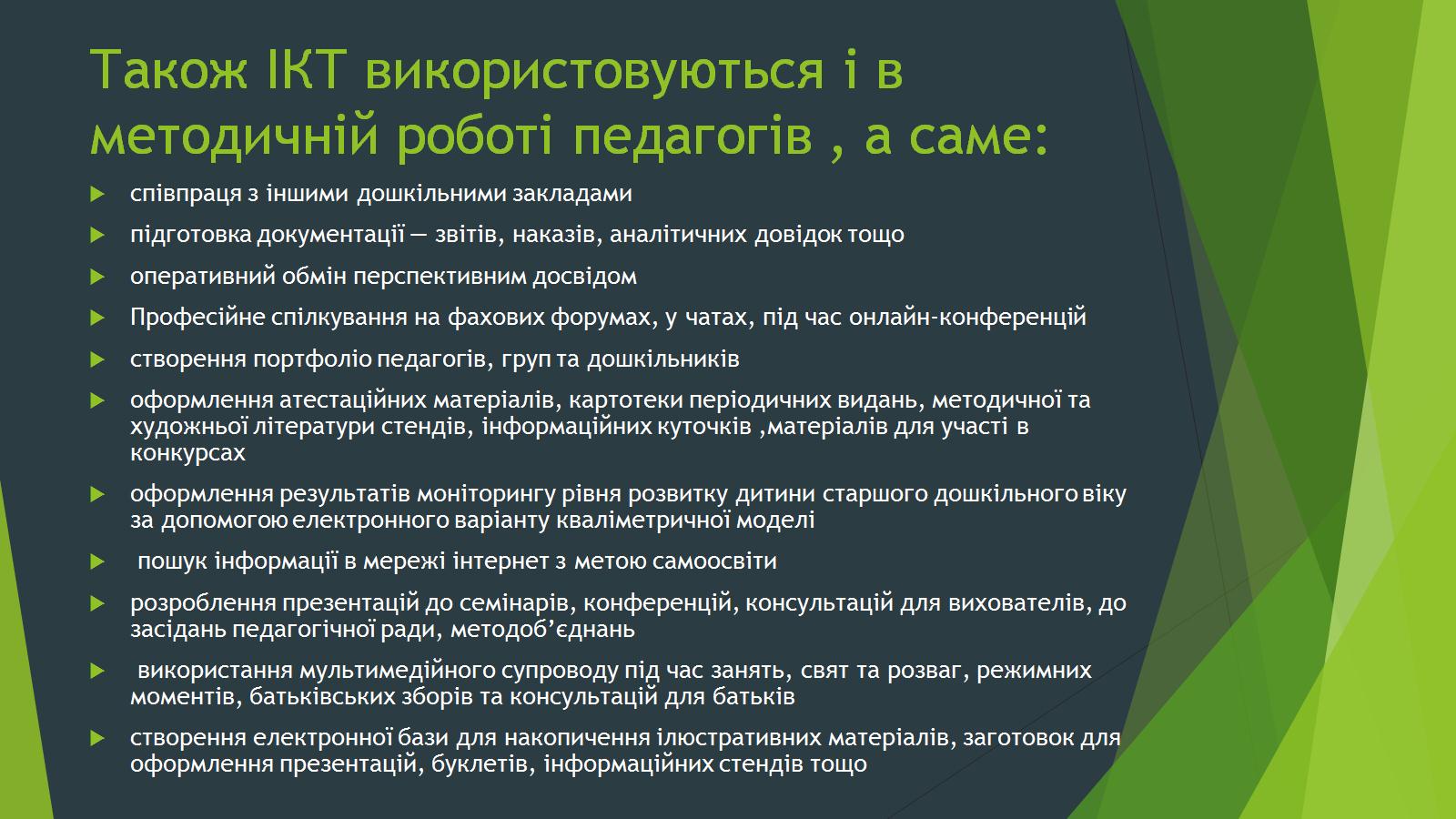 Також ІКТ використовуються і в методичній роботі педагогів , а саме:
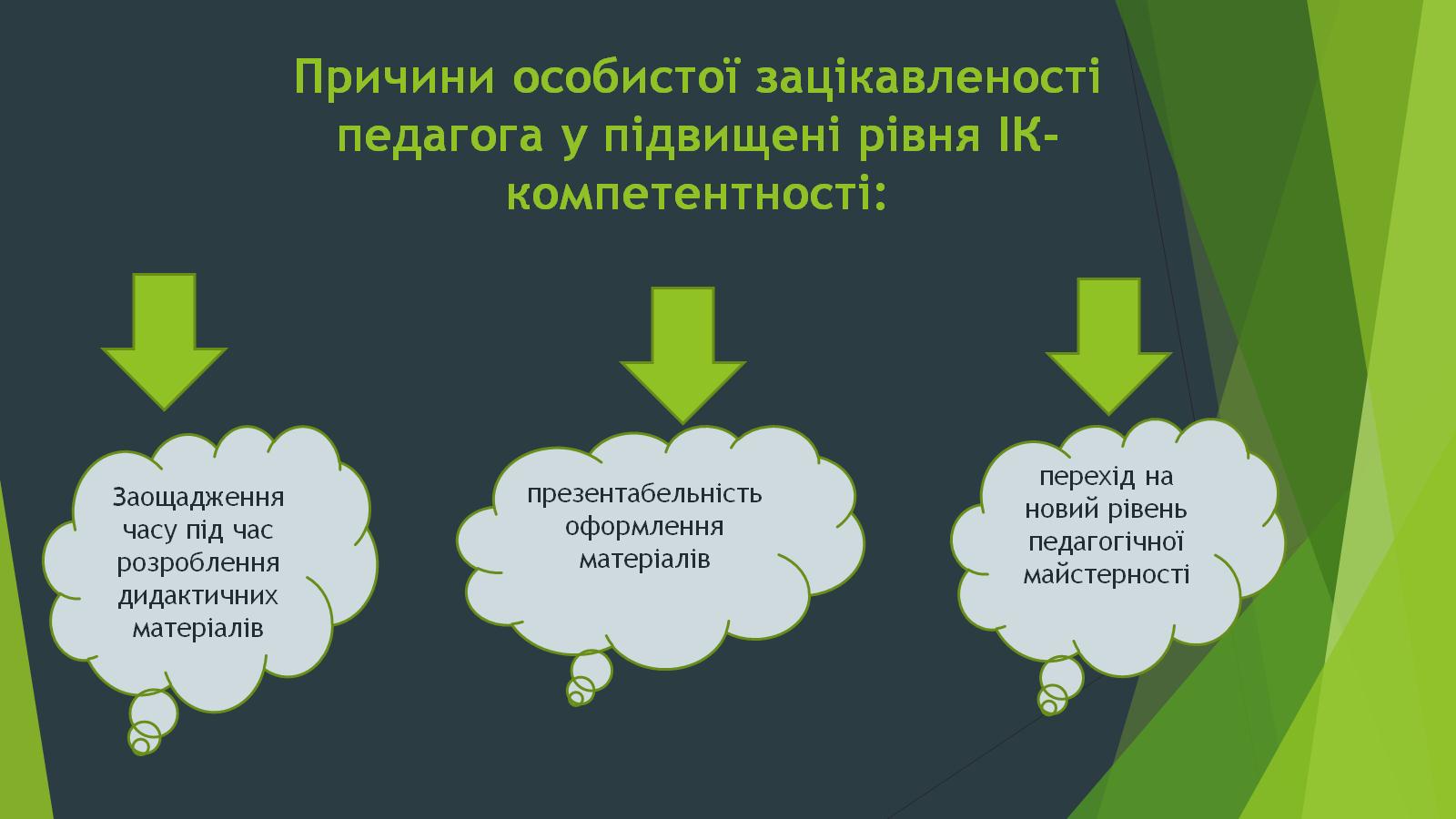 Причини особистої зацікавленості педагога у підвищені рівня ІК-компетентності:
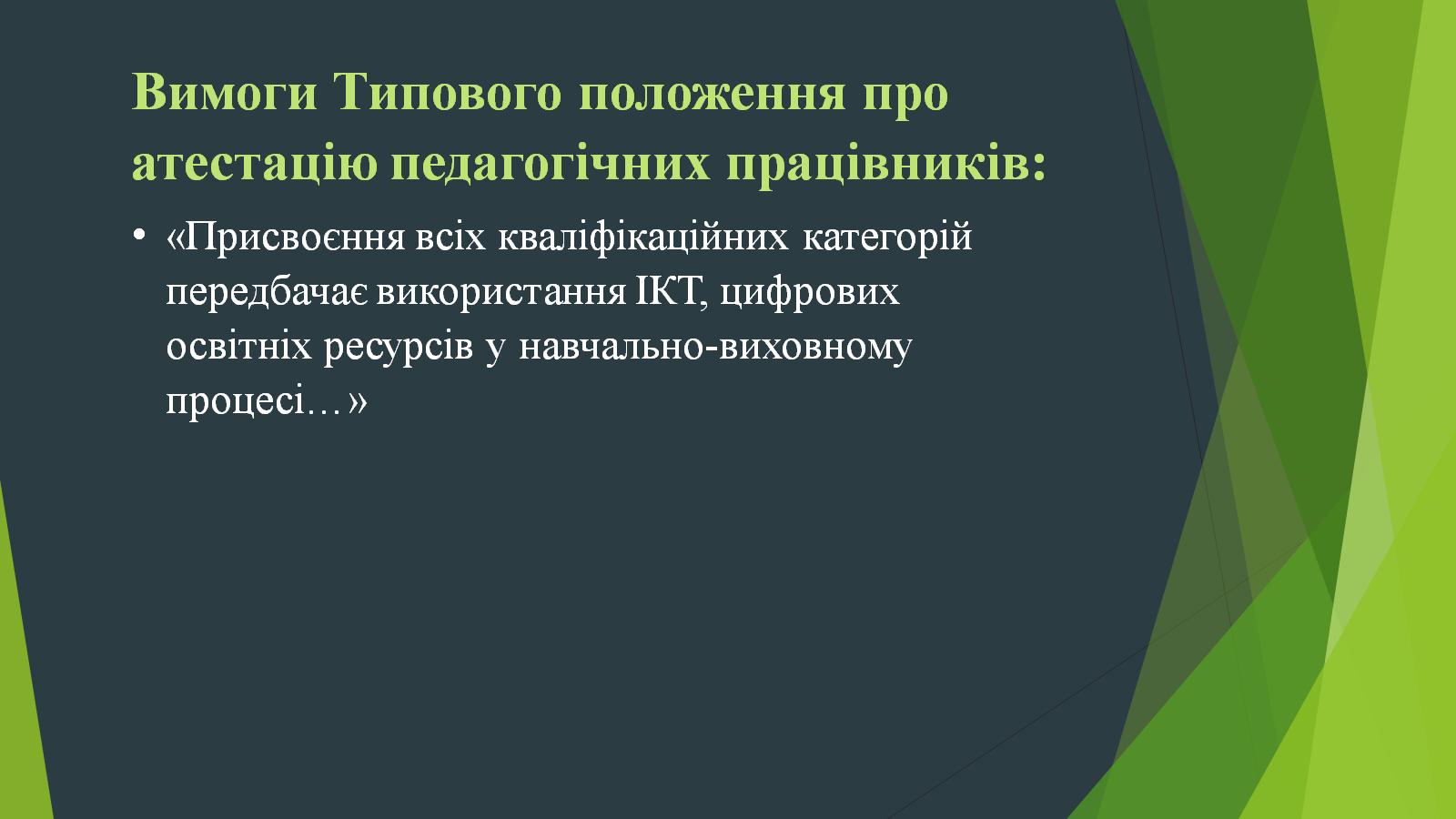 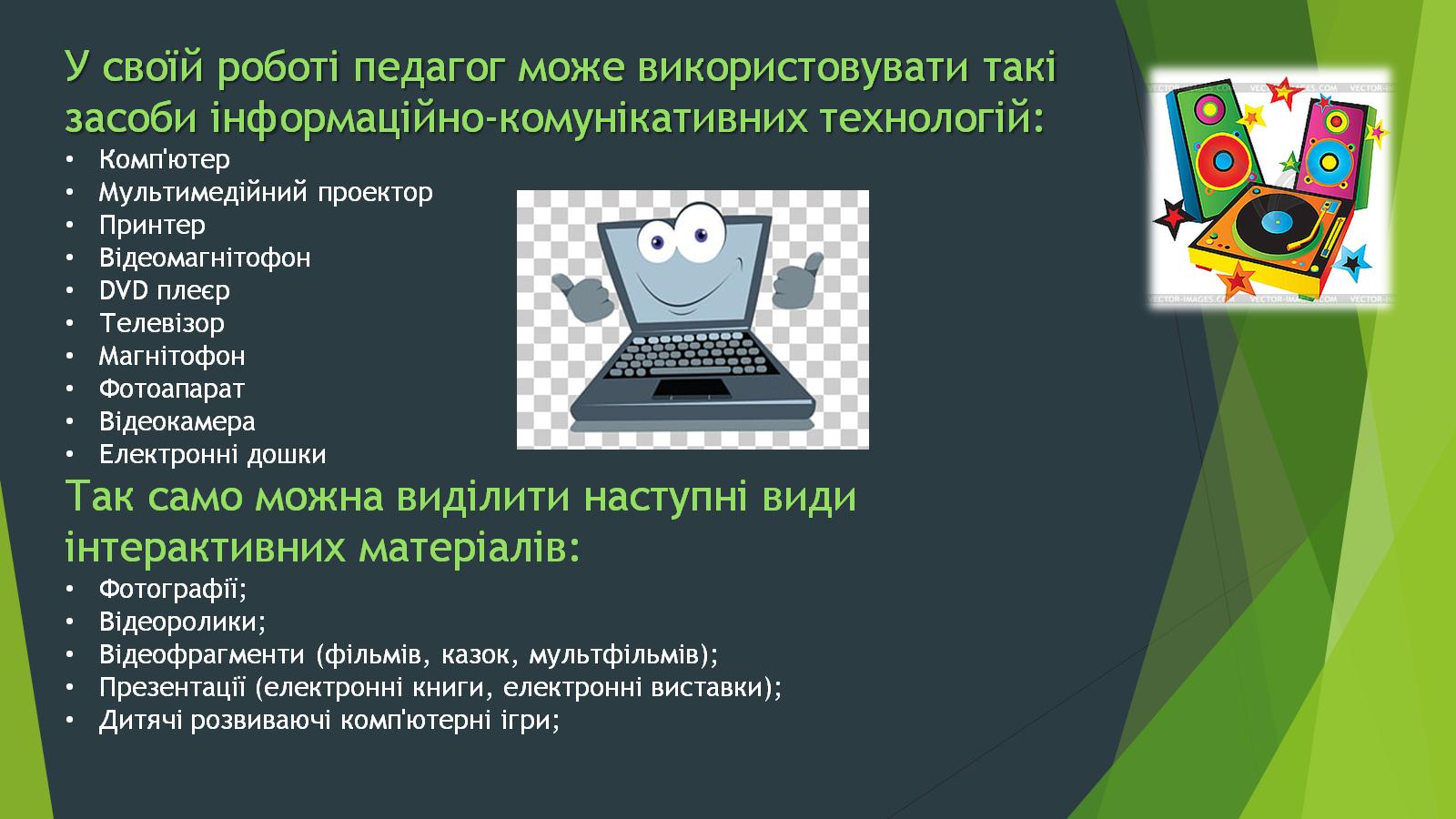 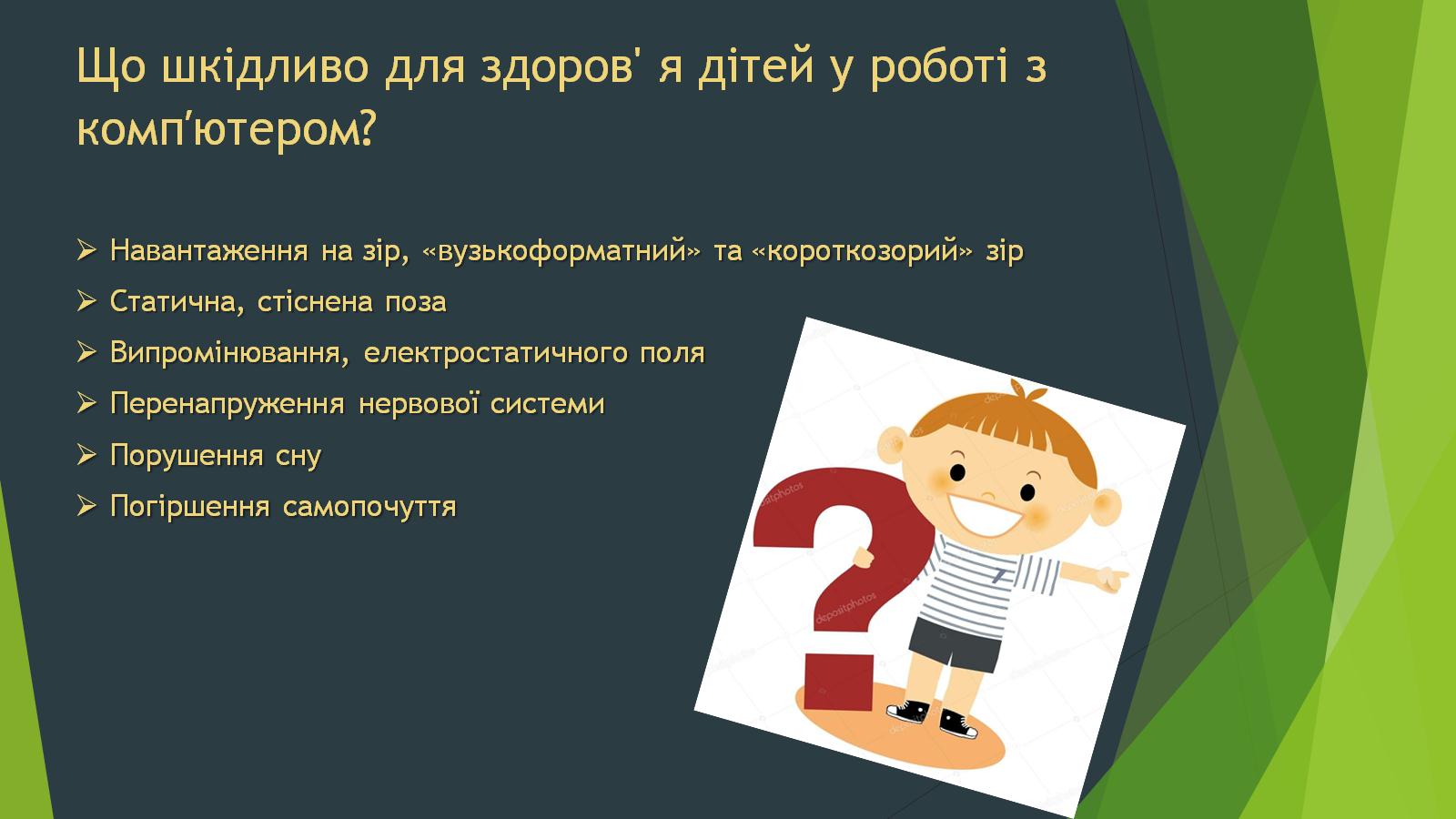 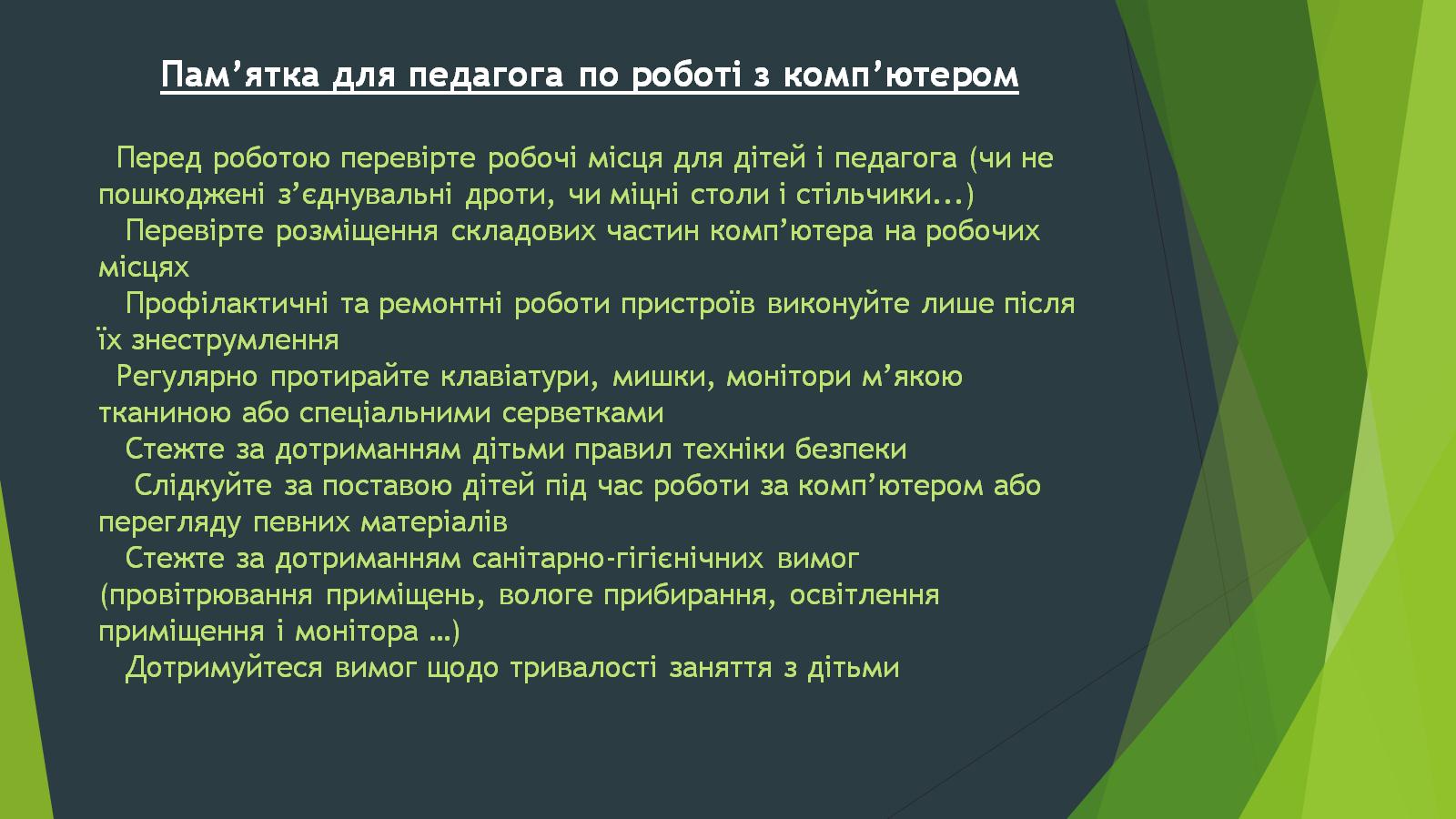 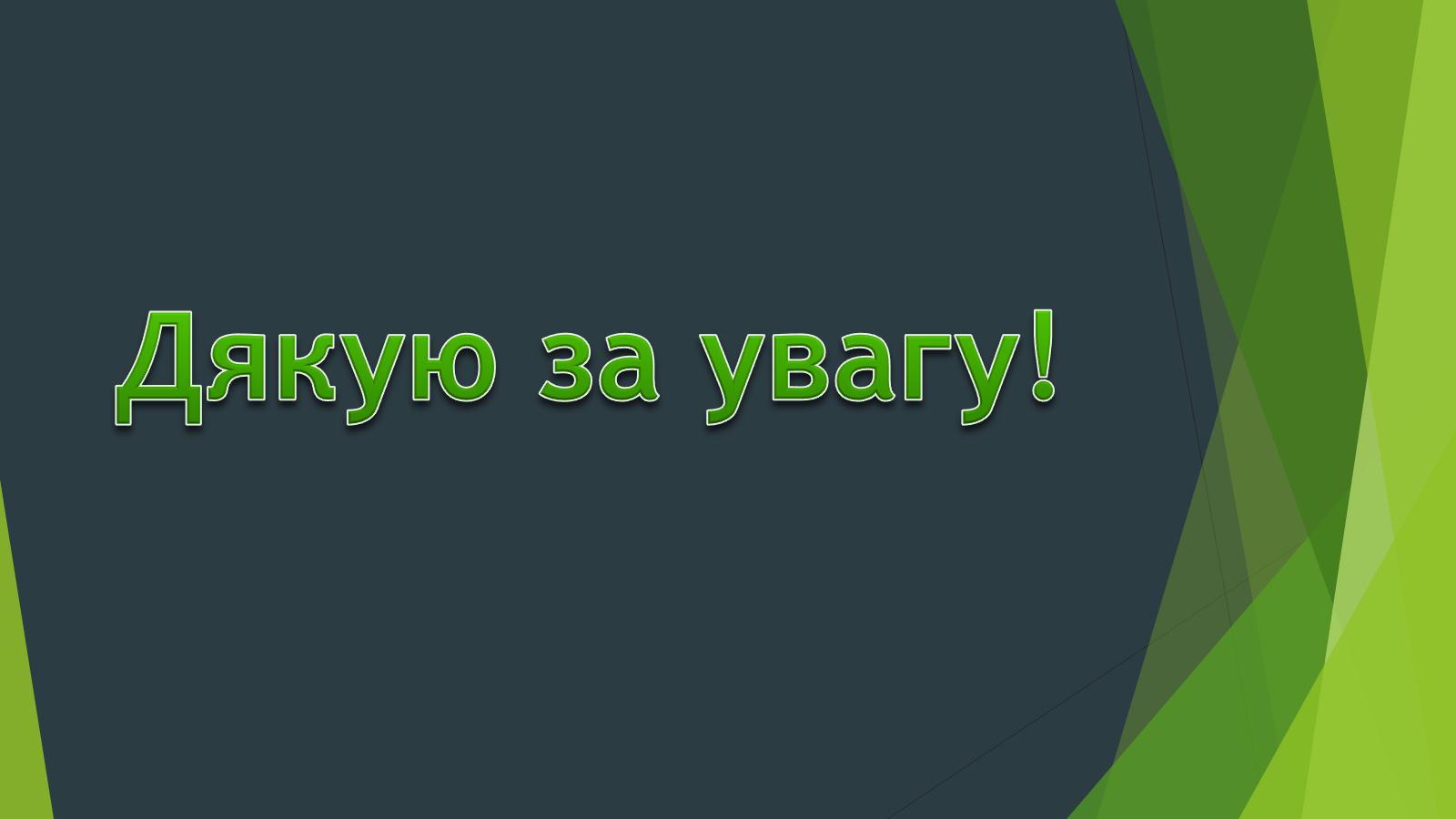